Przedmiot - Regulaminy
Temat 1. Zasady zależności żołnierzy.Temat 2. Postępowanie służbowe.
mjr rez. mgr inż. Marcin Kozieł
1
Zasady zależności żołnierzy.
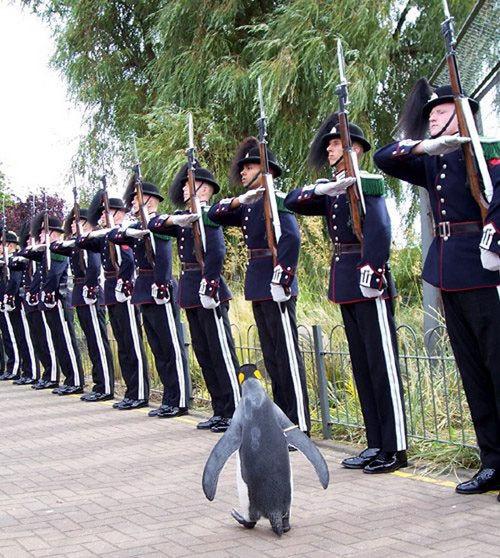 CELE SZKOLENIA:W wyniku opanowania treści tematu słuchacz potrafi:- zdefiniować pojęcia: przełożony, podwładny, starszy i młodszy,- rozpoznać stopnie wojskowe,- zdefiniować ogólne zasady wydawania i wykonywania rozkazów.
ZAGADNIENIA:Przełożony, podwładny, starszy, młodszy. Stopnie wojskowe.Wydawanie i wykonywanie rozkazów.
2
Postępowanie służbowe.
CELE SZKOLENIA:w wyniku opanowania treści tematu słuchacz;- potrafi objaśnić pojęcia; droga służbowa, raport służbowy,- zna terminy postępowania służbowego,- zna sytuacje pozwalające pominąć drogę służbową.
ZAGADNIENIA;Droga służbowa. Raport służbowy. Terminy postępowania służbowego
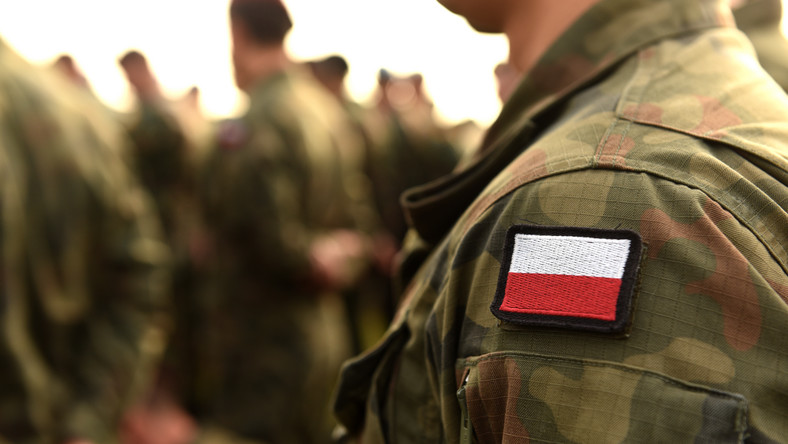 3
Zagadnienia: 
Przełożony i podwładny, starszy i młodszy. 
Stopnie wojskowe.
Wydawanie i wykonywanie rozkazów. 
Droga służbowa, raport służbowy. 
Terminy postępowania służbowego 
Oddawanie honorów.
4
Literatura:
Regulamin Ogólny










Regulamin Musztry
Ceremoniał Wojskowy

Zakres Wiedzy Teoretycznej Obowiązującej Kandydata do Terytorialnej Służby Wojskowej (tymczasowy)
Poradnik Szeregowego Zawodowego oraz Szeregowego Narodowych Sił Rezerwowych
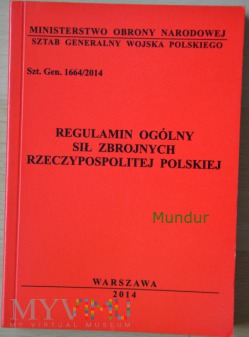 5
Przełożony podwładny, starszy i młodszy.
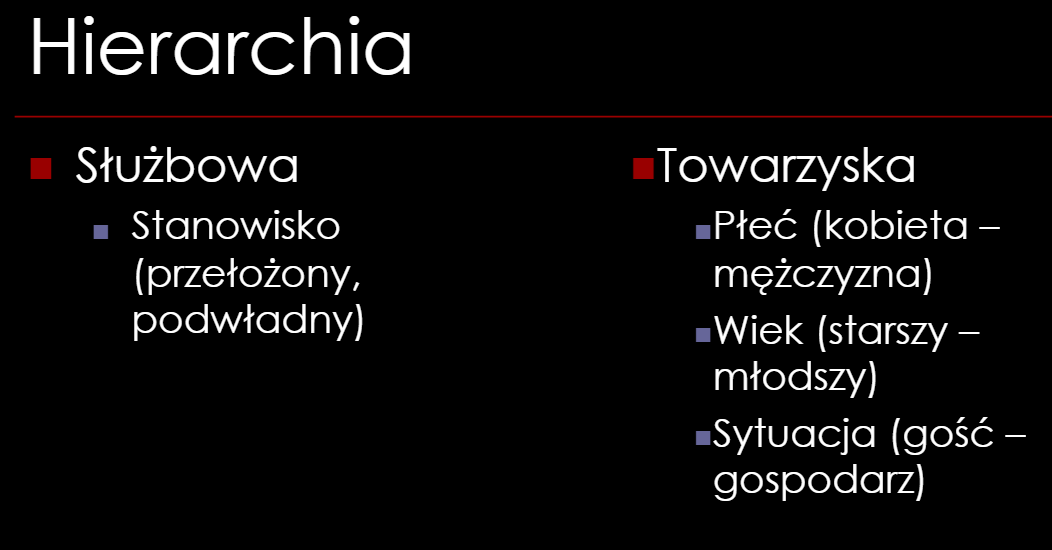 Organizacja wojska opiera się na hierarchicznym podporządkowaniu żołnierzy.
6
Przełożony podwładny, starszy i młodszy.
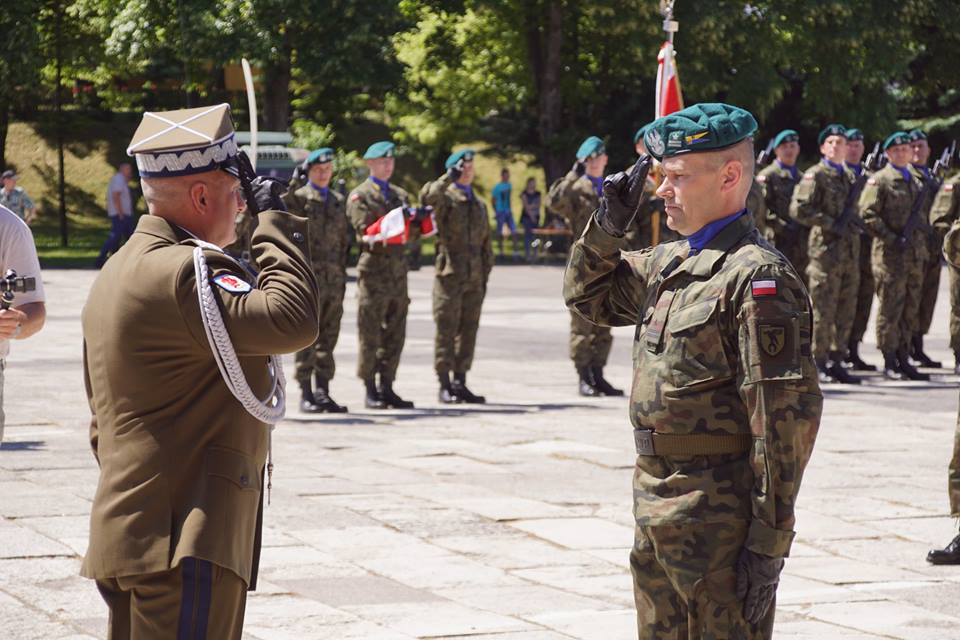 Przełożonym jest żołnierz lub osoba nie będąca żołnierzem, któremu na mocy przepisów prawa, rozkazu, polecenia lub decyzji podporządkowano żołnierza (podwładnego), uprawniona do wydawania rozkazów, poleceń służbowych podwładnym żołnierzom lub osobom nie będącym żołnierzami i kierowania ich czynnościami służbowymi.
7
Przełożony podwładny, starszy i młodszy.
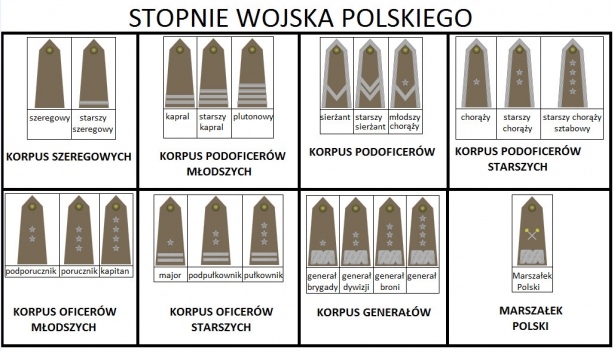 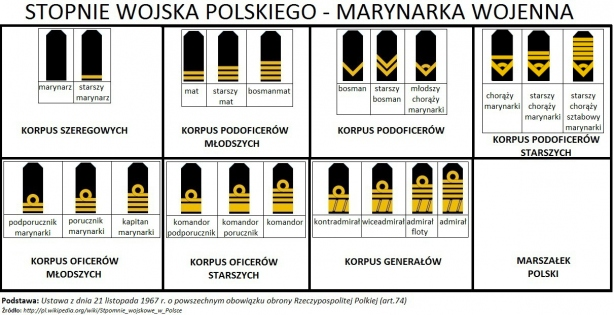 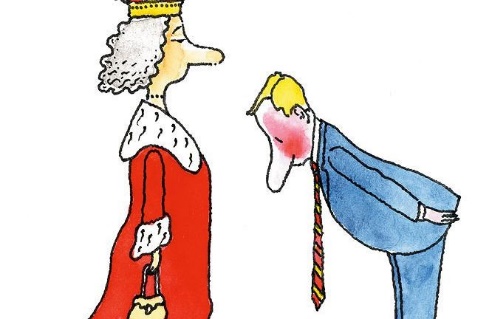 Starszym jest żołnierz, który ma wyższy, a młodszym – niższy stopień wojskowy.
8
Przełożony podwładny, starszy i młodszy.
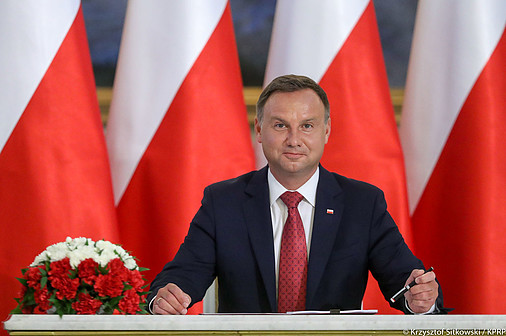 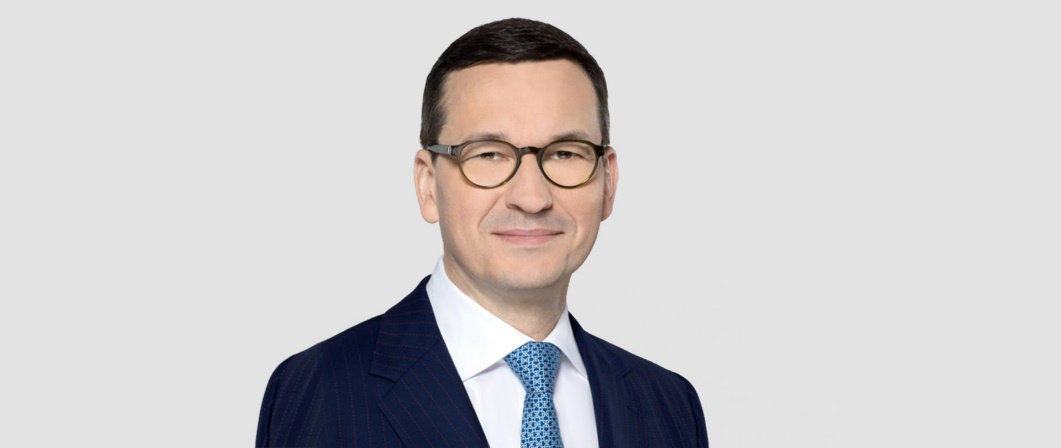 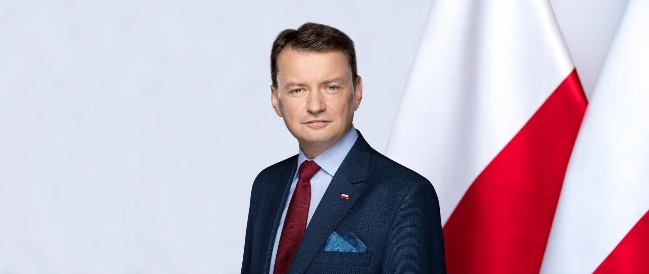 Prezydent Rzeczypospolitej Polskiej, Prezes Rady Ministrów i Minister Obrony Narodowej są przełożonymi wszystkich żołnierzy.
9
Przełożony podwładny, starszy i młodszy.
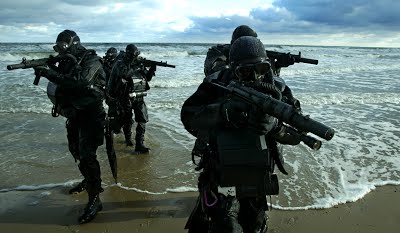 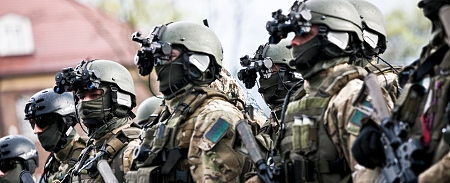 Podwładnym jest żołnierz lub osoba nie będąca żołnierzem, który na mocy prawa został podporządkowany przełożonemu pod względem organizacyjnym lub specjalistycznym, jeśli wynika to z dokumentów kompetencyjnych. Z tego tytułu jest on zobowiązany do wykonywania rozkazów, poleceń i wytycznych przełożonego.
10
Przełożony podwładny, starszy i młodszy.
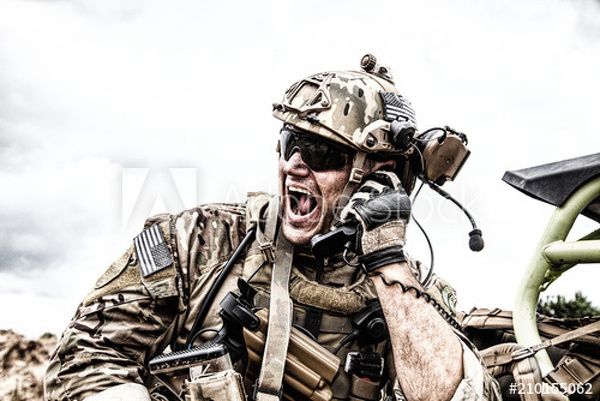 W sprawach służbowych podwładny ma tylko jednego bezpośredniego przełożonego.
11
Stopnie wojskowe.
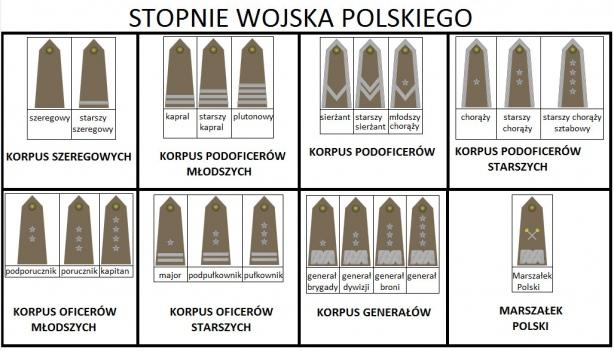 12
Stopnie wojskowe.
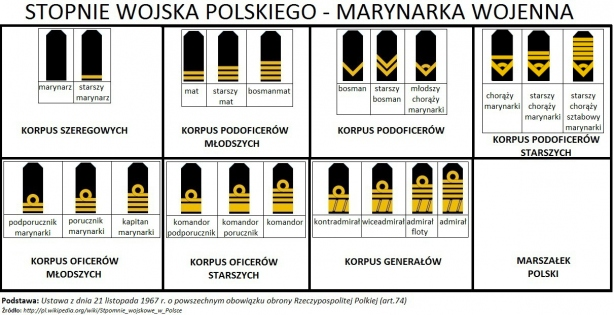 13
Stopnie wojskowe.
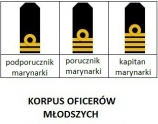 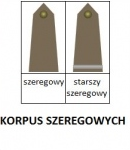 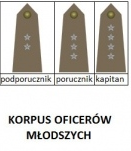 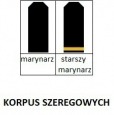 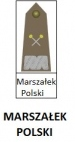 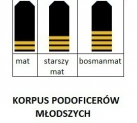 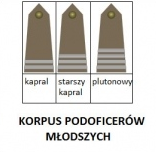 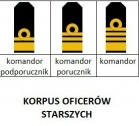 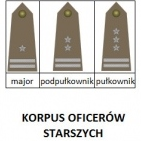 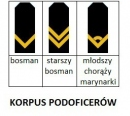 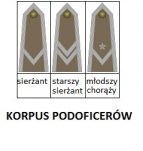 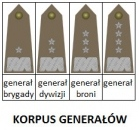 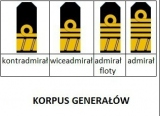 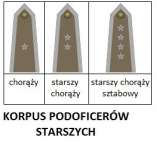 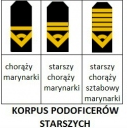 14
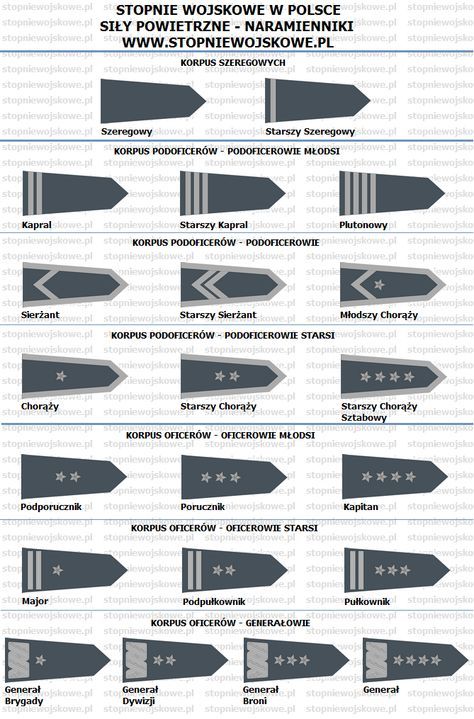 Stopnie wojskowe - SP
15
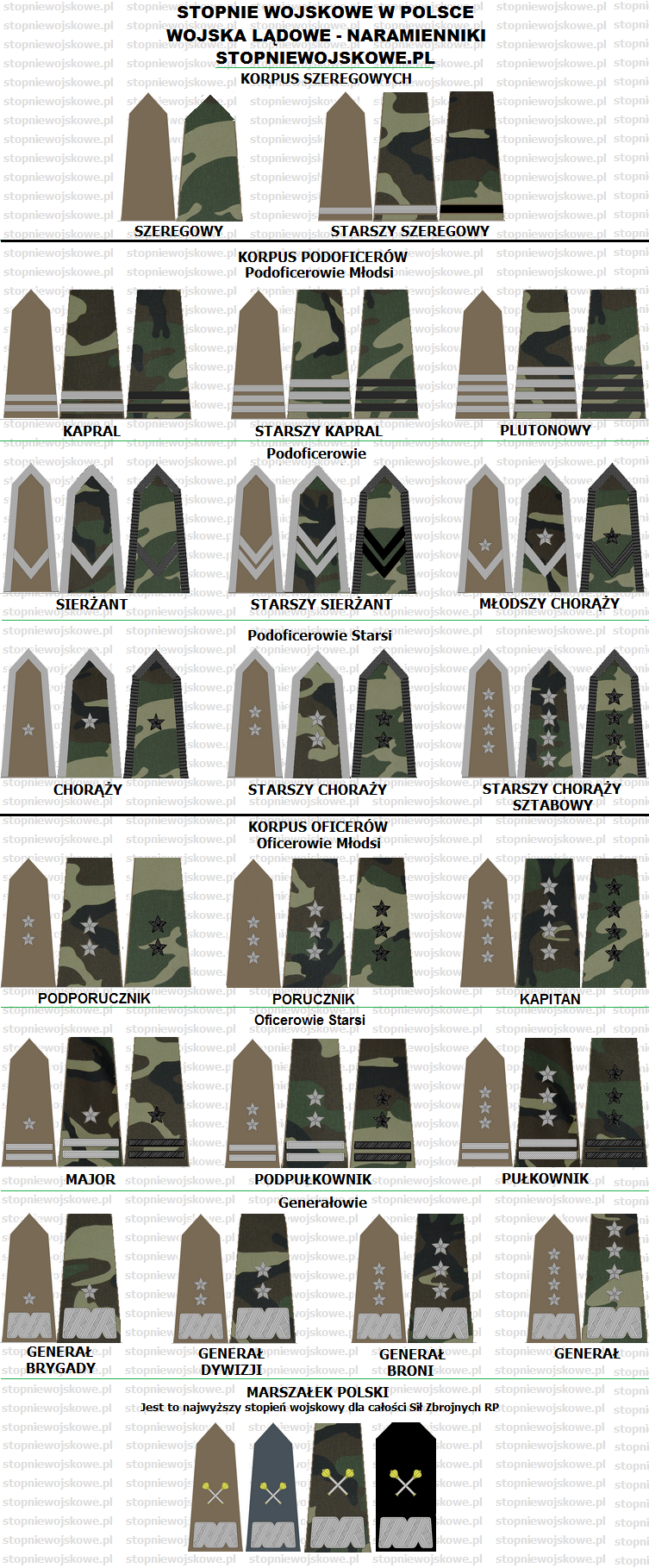 Stopnie wojskowe - SP
16
WYDAWANIE I WYKONYWANIE ROZKAZÓW
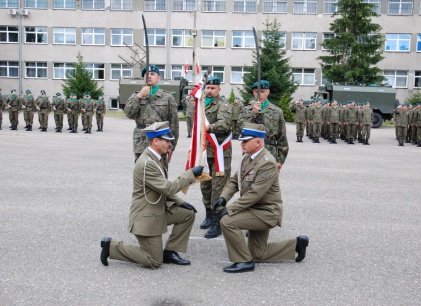 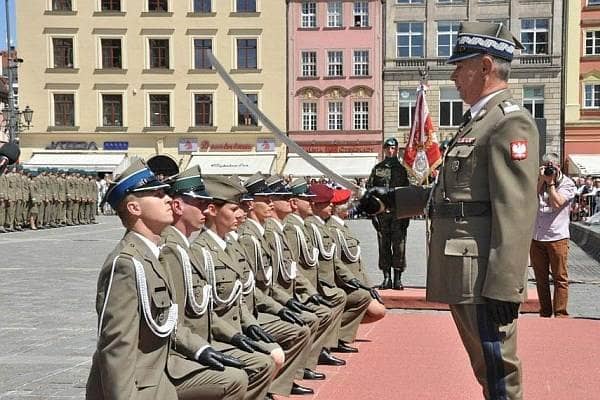 Rozkaz jest poleceniem podjęcia określonego działania lub jego zaniechania wydanym służbowo żołnierzowi przez przełożonego (uprawnionego starszego).
17
WYDAWANIE I WYKONYWANIE ROZKAZÓW
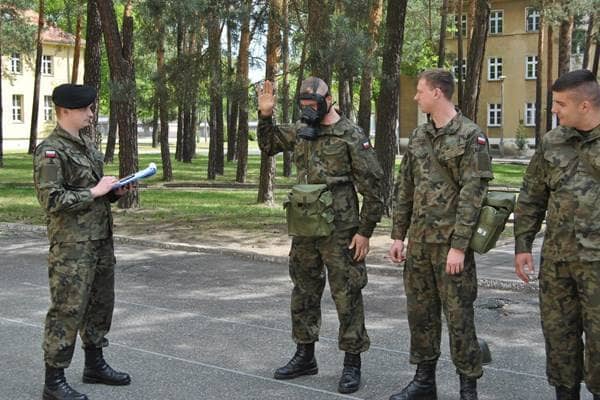 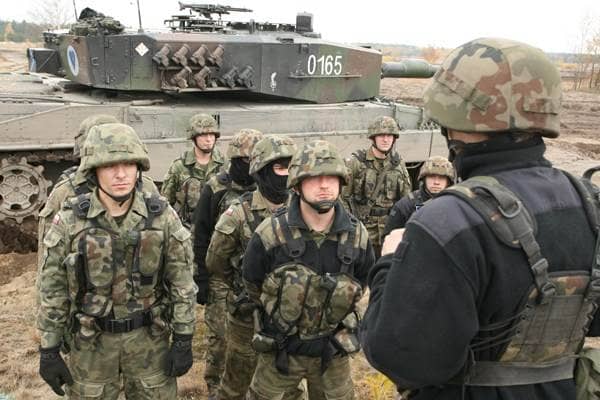 Wydający rozkaz jest zobowiązany uwzględnić stopień przygotowania podwładnego, warunki i okoliczności wykonania rozkazu oraz zapewnić niezbędne do tego siły i środki.
18
WYDAWANIE I WYKONYWANIE ROZKAZÓW
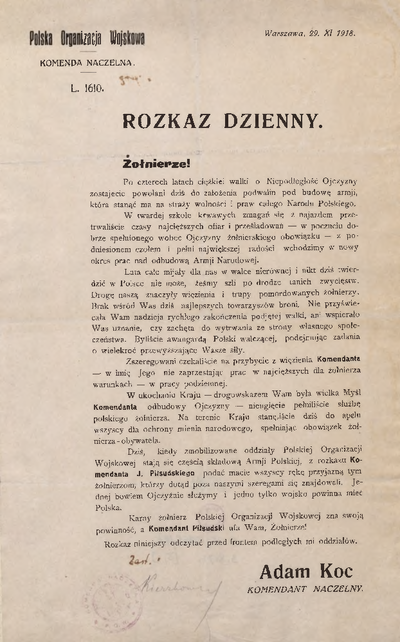 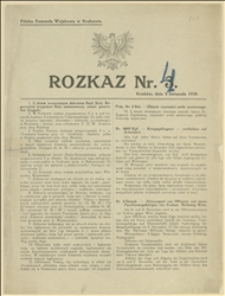 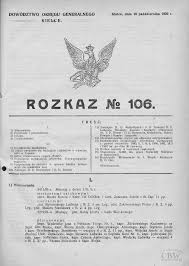 Rozkaz może uchylić lub zmienić ten, kto go wydał lub – jeżeli dobro służby tego wymaga – jego przełożony, informując o tym poprzedniego rozkazodawcę.
19
WYDAWANIE I WYKONYWANIE ROZKAZÓW
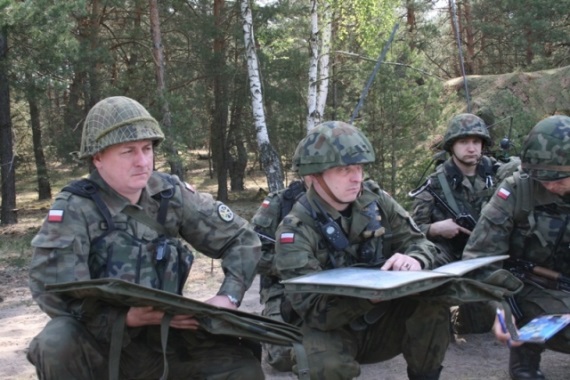 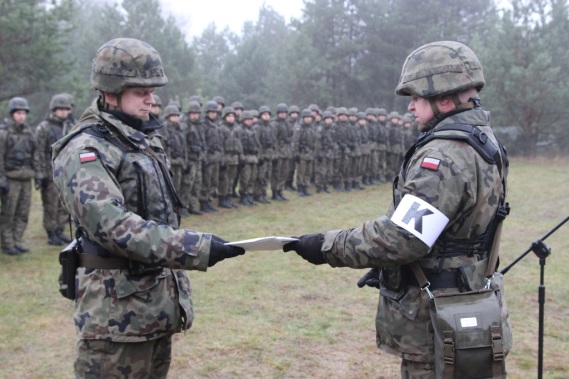 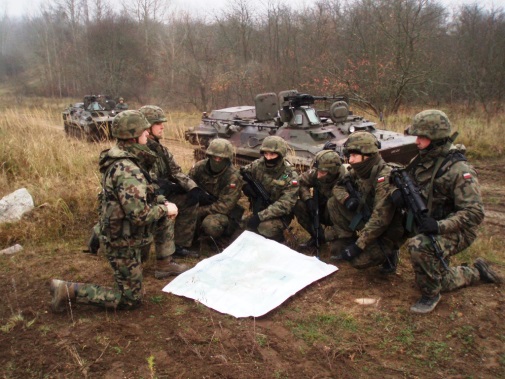 W szczególnie uzasadnionych wypadkach, podwładny może wystąpić o wydanie rozkazu na piśmie, zwłaszcza gdy dotyczy on zadania do wykonania w specyficznych warunkach lub w sposób odmienny od ogólnie przyjętych zasad. Rozkazodawca ma obowiązek sporządzić rozkaz na piśmie, a podwładny rozkaz wykonać.
20
WYDAWANIE I WYKONYWANIE ROZKAZÓW
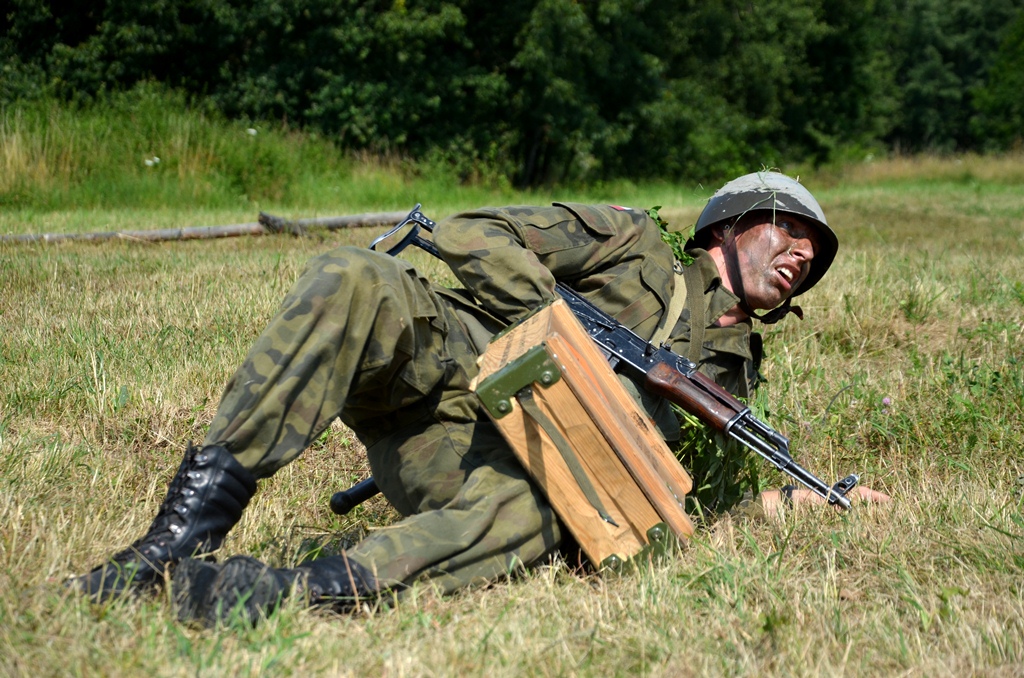 W sytuacji, gdy skutkiem rozkazu będzie popełnienie przestępstwa, podwładny ma prawo odmówić wykonania rozkazu.
21
WYDAWANIE I WYKONYWANIE ROZKAZÓW
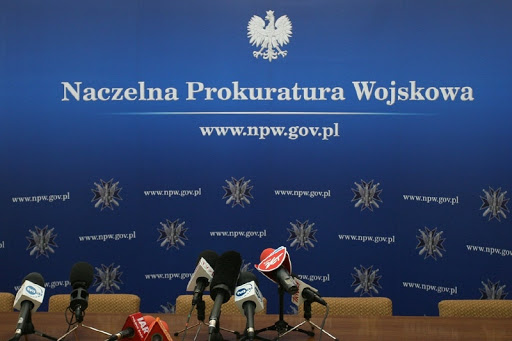 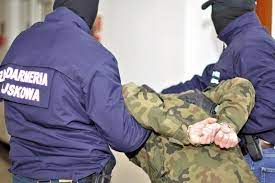 Żołnierz, który wykonując rozkaz wiedział lub godził się na to, że popełnia przestępstwo, ponosi odpowiedzialność karną. Odpowiedzialność karną ponosi również ten, kto taki rozkaz wydał.
22
POSTĘPOWANIE SŁUŻBOWE - DROGA SŁUŻBOW
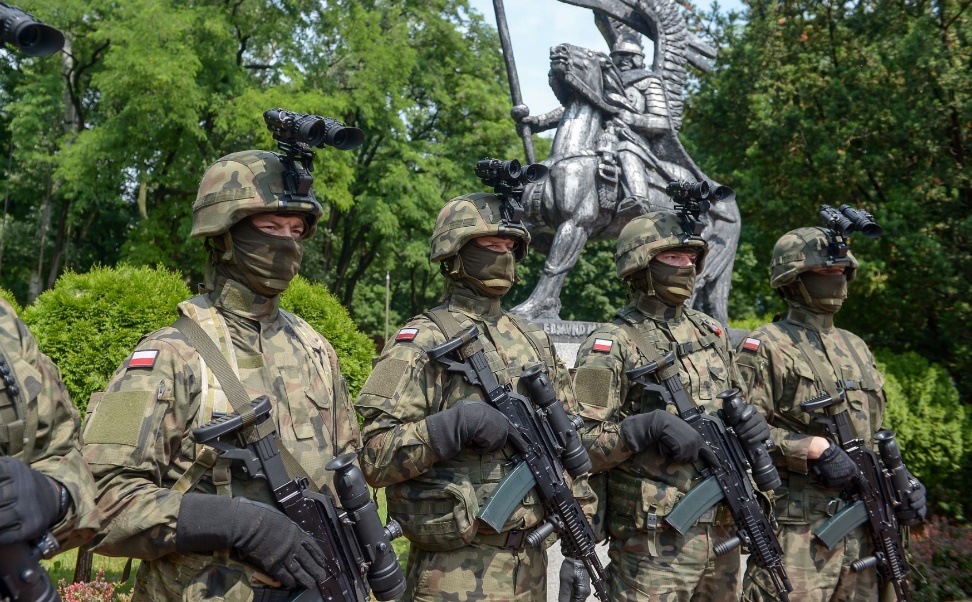 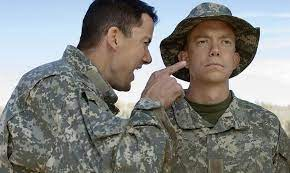 Droga służbowa polega na ustnym lub pisemnym przekazywaniu rozkazów, decyzji, zarządzeń i wytycznych od wyższego przełożonego poprzez kolejnych przełożonych, do wykonawcy oraz przyjmowaniu meldunków od podwładnych (zainteresowanych) – poprzez wszystkich kolejnych przełożonych aż do tego, który sprawę rozstrzyga.
23
POSTĘPOWANIE SŁUŻBOWE - DROGA SŁUŻBOWA
Drogę służbową można pominąć w sprawach:
nie   cierpiących  zwłoki,   o   czym   należy  zameldować   (powiadomić)  pominiętemu bezpośredniemu przełożonemu;
naruszenia zasad poszanowania godności osobistej, nietykalności cielesnej oraz zaistnienia mobbingu lub molestowania seksualnego;
dotyczących   pozbawienia   lub   ograniczenia   należnych   uprawnień   lub nadużycia przez przełożonego uprawnień służbowych;
określonych w wojskowych przepisach dyscyplinarnych;
skarg i wniosków,  o których  mowa w dziale  VIII Kodeksu postępowania administracyjnego;
innych, określonych w odrębnych przepisach.
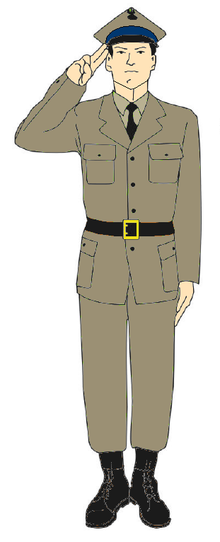 24
POSTĘPOWANIE SŁUŻBOWE - RAPORT SŁUŻBOWY
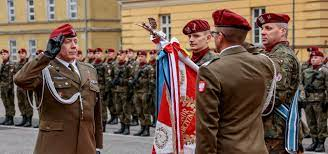 W celu rozpatrzenia spraw służbowych lub osobistych, w tym także skarg, wniosków i zażaleń żołnierzy, przełożeni przyjmują podwładnych do raportu służbowego indywidualnie, w wyznaczonym czasie tak, aby w sprawach pilnych żołnierz mógł być przedstawiony do raportu do dowódcy jednostki w ciągu jednego dnia.
25
POSTĘPOWANIE SŁUŻBOWE - RAPORT SŁUŻBOWY
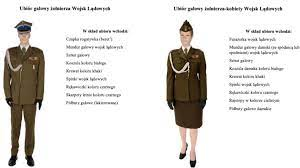 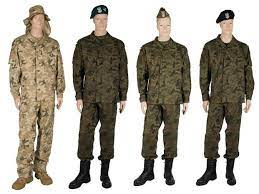 Do raportu służbowego żołnierze stają w ubiorach ustalonych przez przyjmującego raport.
26
POSTĘPOWANIE SŁUŻBOWE - TERMINY POSTĘPOWANIA SŁUŻBOWEGO
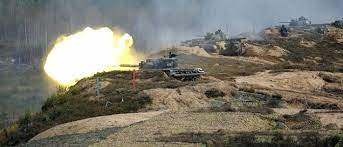 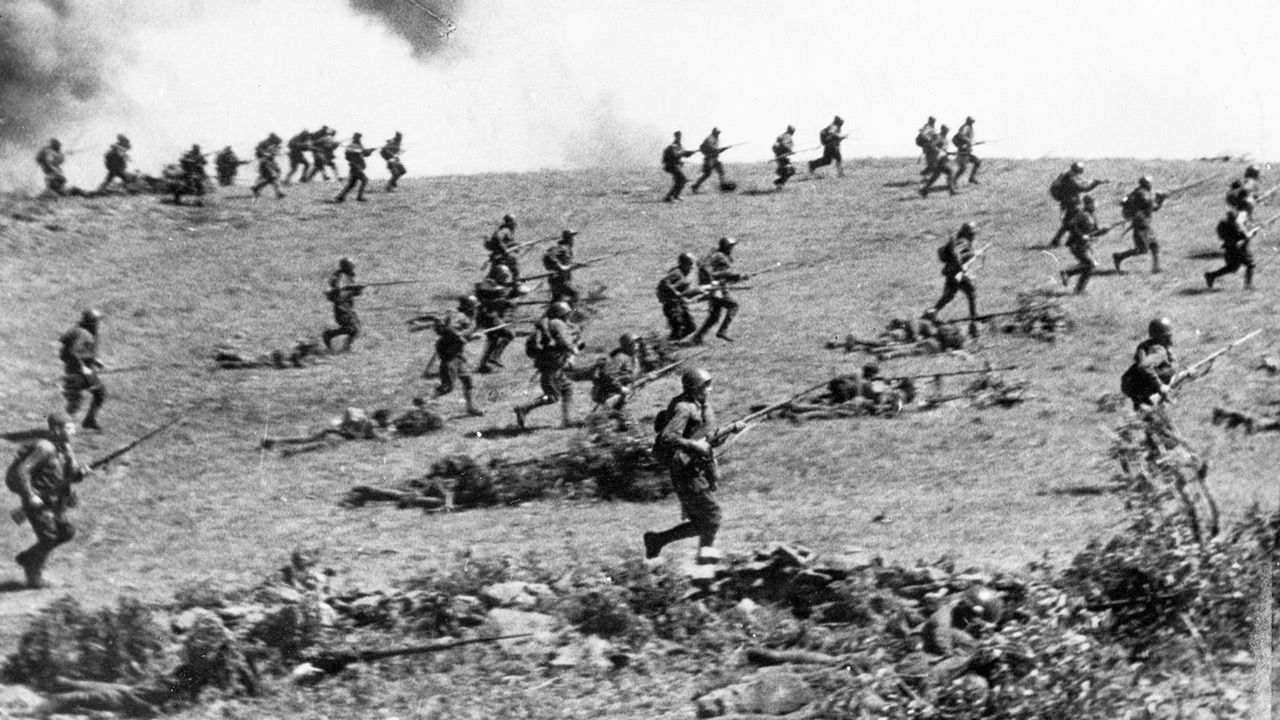 Wszystkie sprawy powinny być załatwiane niezwłocznie, lecz nie później niż w terminach określonych w odrębnych przepisach. Jeżeli sprawa wymaga postępowania wyjaśniającego i ma szczególny wpływ na przebieg służby żołnierza, jej załatwienie powinno nastąpić w terminie do czternastu dni, a w szczególnie uzasadnionym wypadku może być przedłużone na czas oznaczony, nie dłuższy niż dwa miesiące. W takim przypadku na­leży powiadomić pisemnie zainteresowanego, podając przyczyny zwłoki i nowy termin załatwienia sprawy. a decyzji lub jej ogłoszenia. Odwołanie należy rozpatrzyć w ciągu miesiąca od dnia jego otrzymania.
27
ZASADY ŻOŁNIERSKIEGO ZACHOWANIA-POSTANOWIENIA OGÓLNE
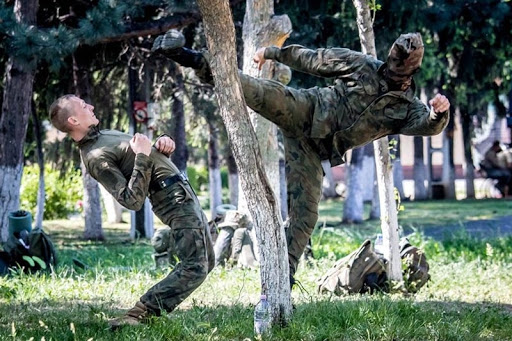 Żołnierze w stosunku do innych żołnierzy i do osób cywilnych są zobowiązani przestrzegać zasad etycznych, norm współżycia społecznego oraz zachowywać się z godnością, uprzejmie i taktownie.
28
ZASADY ŻOŁNIERSKIEGO ZACHOWANIA-Oddawanie honorów przez żołnierzy.
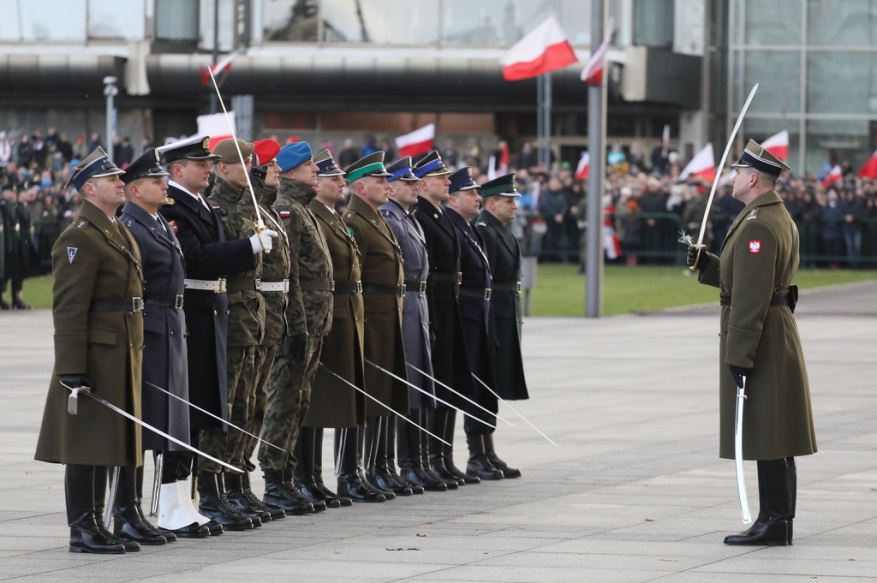 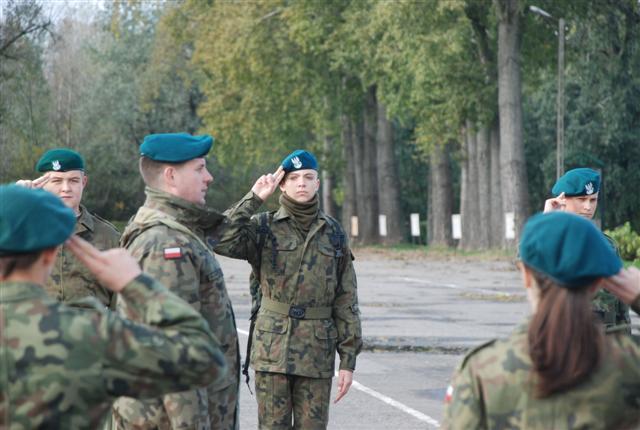 Oddawanie honorów jest oznaką żołnierskiego szacunku dla tradycji, symboli (barw i znaków) narodowych i wojskowych oraz przełożonych i starszych, a także przejawem koleżeństwa, dobrego wychowania, dyscypliny i spoistości wojska.
29
ZASADY ŻOŁNIERSKIEGO ZACHOWANIA-Oddawanie honorów przez żołnierzy.
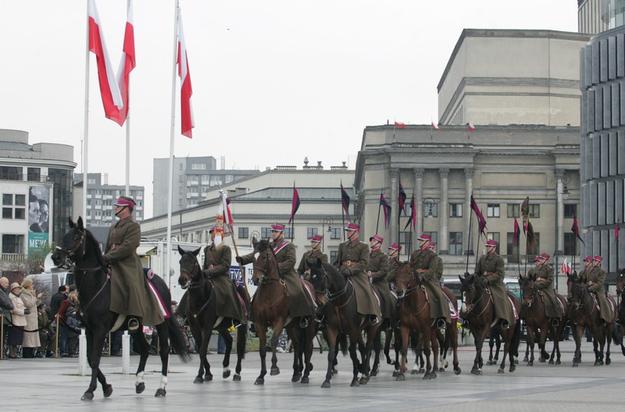 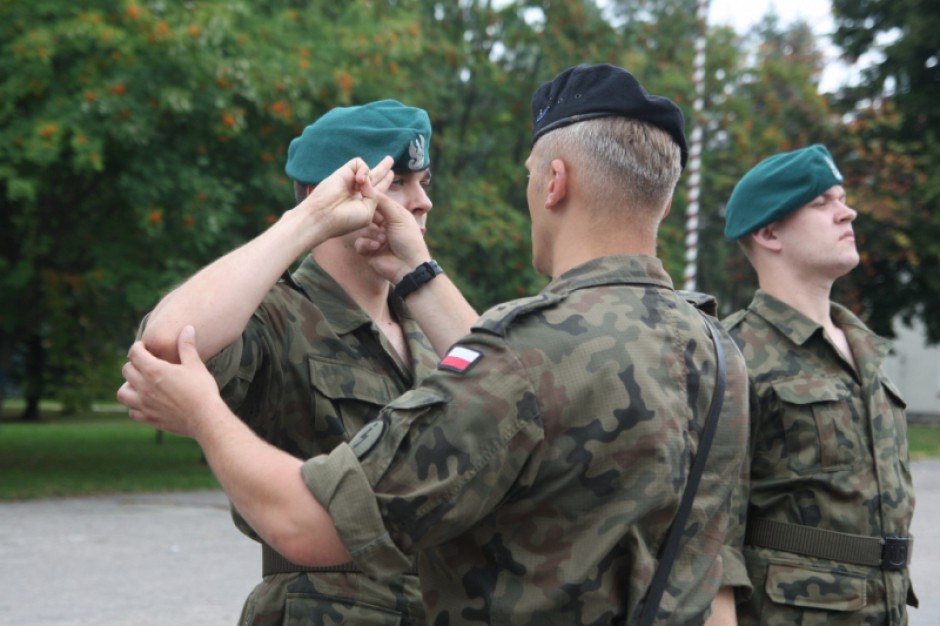 Podwładni i młodsi oddają honory pierwsi, a żołnierze równi stopniem – jednocześnie. Starsi stopniem wojskowym odwzajemniają honory.
30
ZASADY ŻOŁNIERSKIEGO ZACHOWANIA-Oddawanie honorów przez żołnierzy.
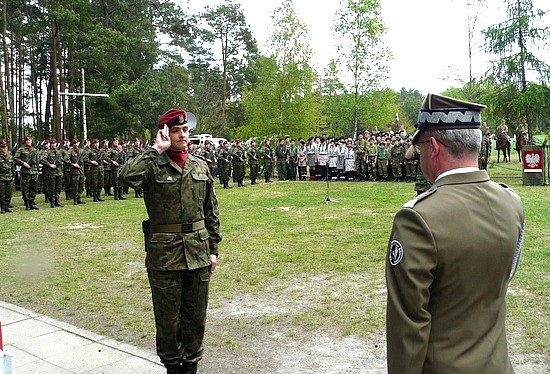 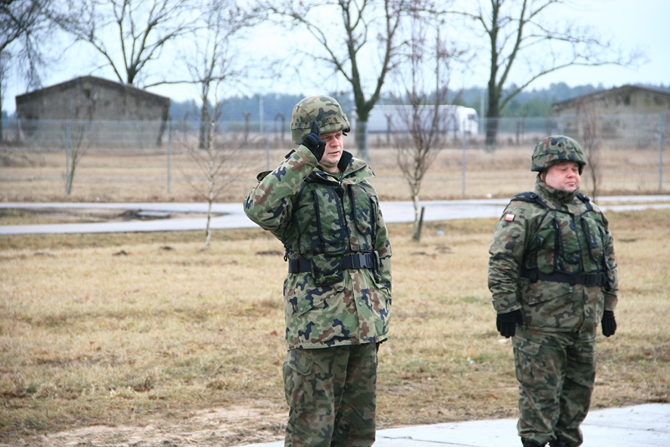 Przełożonym występującym w ubiorze cywilnym, oddaje się honory zgodnie z przepisami wojskowymi. Podwładny będący w ubiorze cywilnym, po­zdrawia przełożonych (starszych) w sposób przyjęty w środowisku cywilnym.
31
WZAJEMNE ZWRACANIE SIĘ ŻOŁNIERZY
Żołnierz zwracający się do innego żołnierza wymienia jego stopień w formie skróconej np. zwracając się do starszego szeregowego (marynarza) „PANIE/PANI SZEREGOWY/MARYNARZU”, starszego kaprala mówi – „PANIE KAPRALU/MAT” lub „PANI KAPRAL/MAT”. Podobnie postępuje zwracając się do: starszego sierżanta, młodszego, starszego chorążego, starszego chorążego sztabowego, podporucznika, podpułkownika, komandora podporucznika, komandora porucznika, generała (brygady, dywizji, broni), admirała (kontradmirała, wiceadmirała, admirała floty).
32
WZAJEMNE ZWRACANIE SIĘ ŻOŁNIERZY
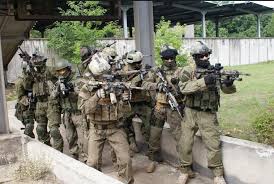 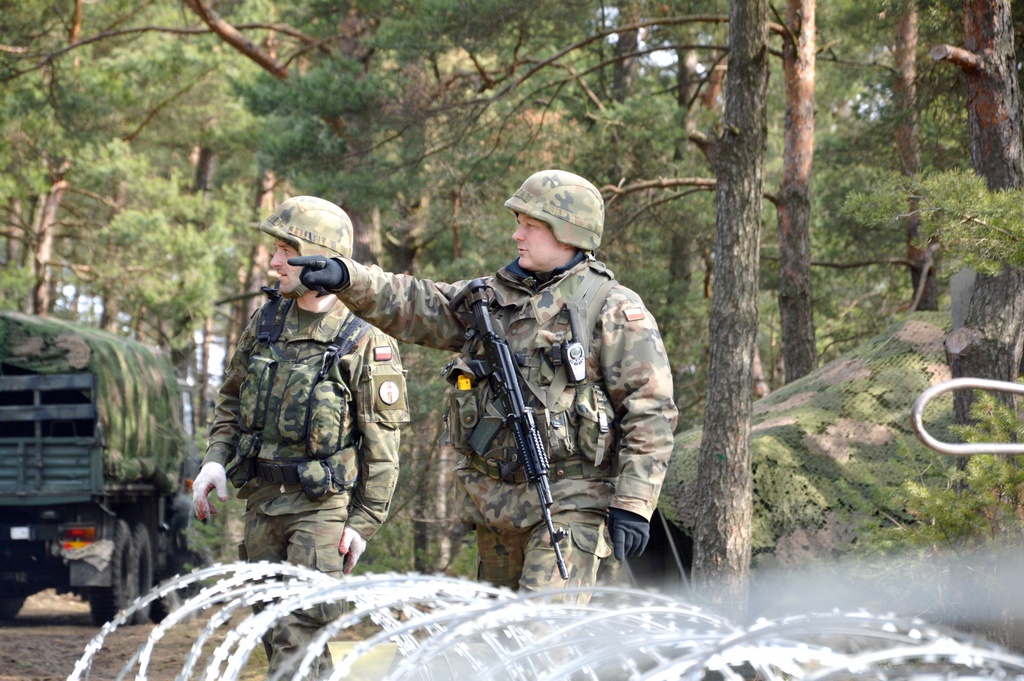 Jeżeli na pytanie przełożonego lub starszego należy odpowiedzieć twierdząco, żołnierz odpowiada: „Tak”, „Tak jest”, „Wiem”, „Zrozumiałem”, a jeżeli przecząco: „Nie”, „Nie wiem”, „Nie zrozumiałem”.
33
SKŁADANIE MELDUNKU I SŁUŻBOWE PRZEDSTAWIANIE SIĘ
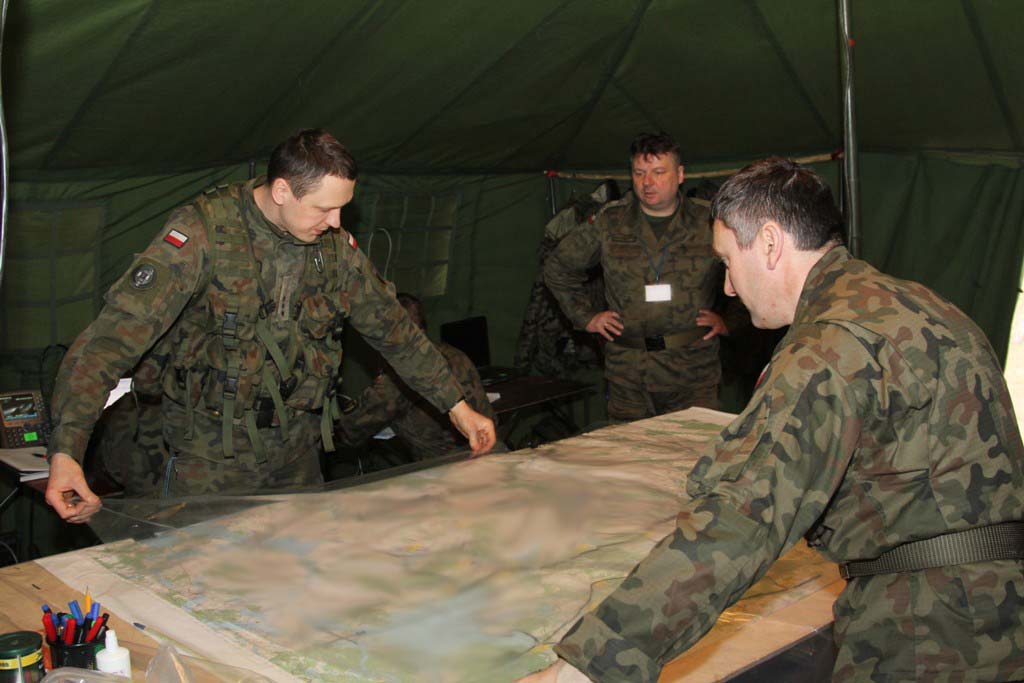 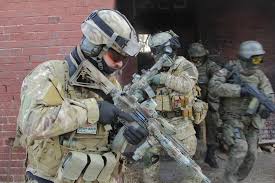 Meldunek jest to zwięzła informacja, którą podwładny składa przełożonemu. W meldunku podaje się kolejno: formę („PAN, PANI”), stopień wojskowy przełożonego lub stanowisko osoby cywilnej, swoje stanowisko, stopień, nazwisko i czynność wykonywaną przez oddział (pododdział) lub meldującego albo cel przybycia, np. „PANIE MAJO­RZE (PANI MAJOR) – dowódca pierwszej kompanii – kapitan Kowalski (kapitan Kowalska) – melduje kompanię podczas ćwiczeń taktycznych na temat...”.
34
SKŁADANIE MELDUNKU I SŁUŻBOWE PRZEDSTAWIANIE SIĘ
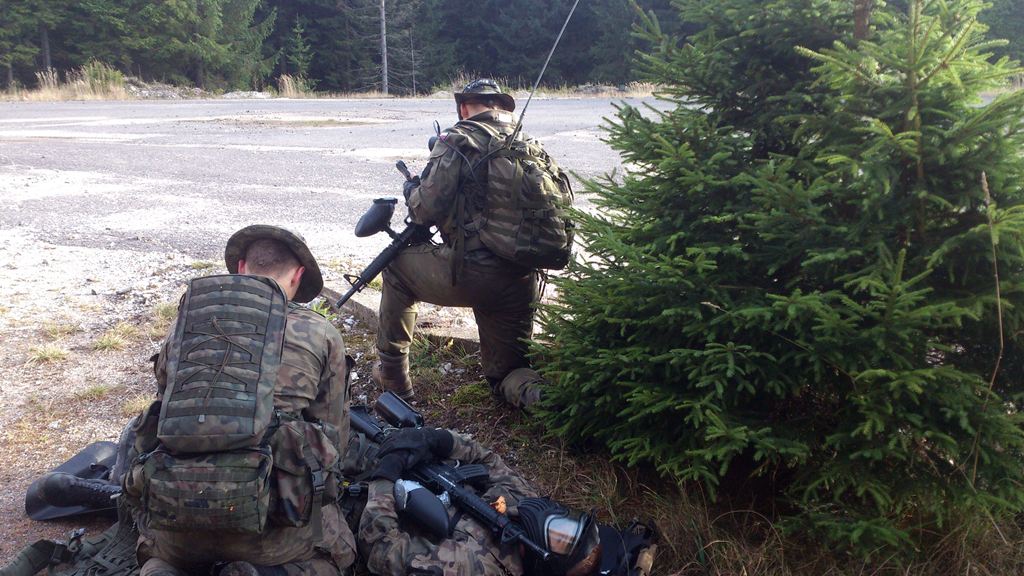 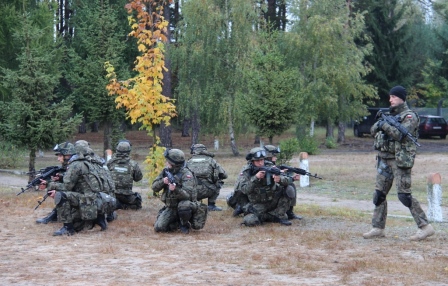 Służbowe przedstawianie się – to podanie starszemu, który nie zna młodszego (podwładnego), swojego stanowiska, stopnia wojskowego i nazwiska, np. „PANIE PUŁKOWNIKU (PANI PUŁKOWNIK), dowódca pierwszej kompanii kapitan Kowalski (kapitan Kowalska)”. Starszy postępuje podobnie, jeśli nie ma pewności, że jest znany.
35
SKŁADANIE MELDUNKU I SŁUŻBOWE PRZEDSTAWIANIE SIĘ
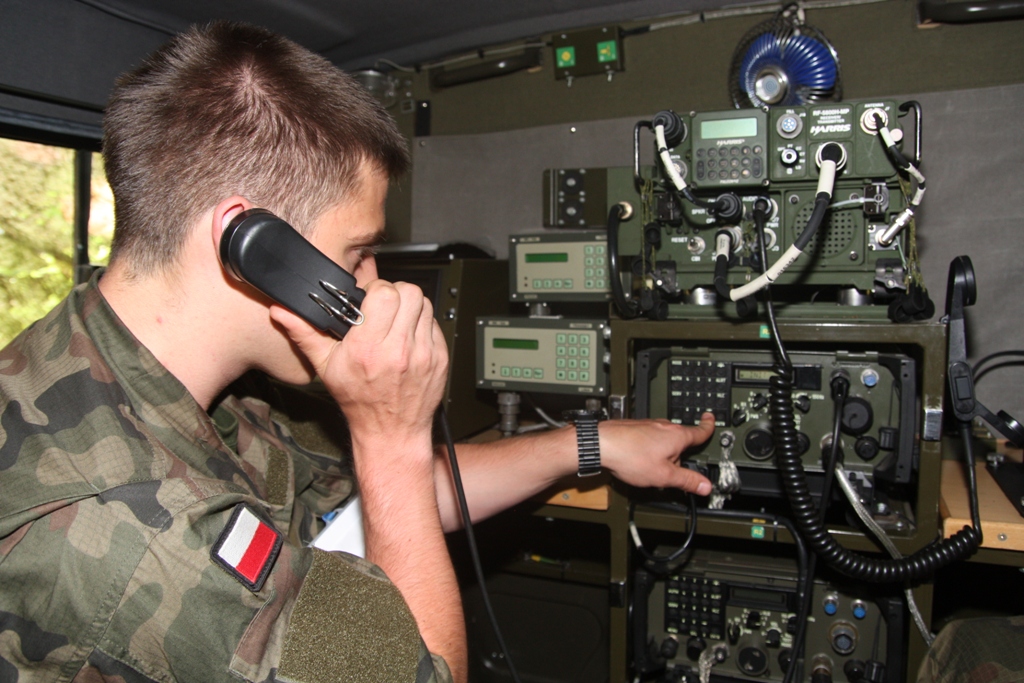 W służbowych rozmowach telefonicznych obowiązuje żołnierzy obustronne przedstawianie się. Żołnierz, który otrzymał telefoniczny sygnał wywoławczy, przedstawia się podając swój stopień wojskowy i nazwisko, a w razie powiado­mienia lub stwierdzenia, że będzie rozmawiał z przełożonym, mówi „MELDUJĘ SIĘ PANIE KAPITANIE (PANI KAPITAN)” i po zakończeniu rozmowy – zgodnie z jej rezultatem – „ZROZUMIAŁEM”, „WYKONUJĘ”, „ROZKAZ”, „CZO-ŁEM...”, itp. Pełniący służbę dyżurną podaje również funkcję, np. „Oficer dyżurny 1. Brygady Zmechanizowanej (lub numer jednostki) – kapitan Kowal­ski (kapitan Kowalska)”.
36
Zachowanie się żołnierzy w różnych sytuacjach.
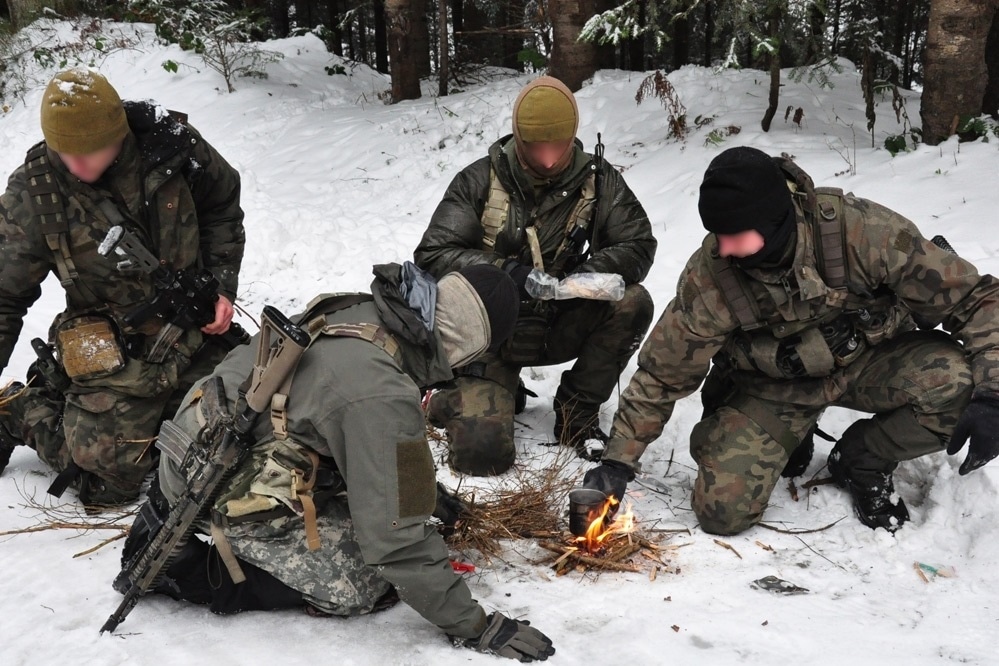 Żołnierzy obowiązuje taktowne zachowanie się. W obecności przełożonych (starszych), bez ich zgody nie należy siedzieć, jeść, pić, palić, czytać, grać, używać telefonu, itp.
37
Zachowanie się żołnierzy w różnych sytuacjach.
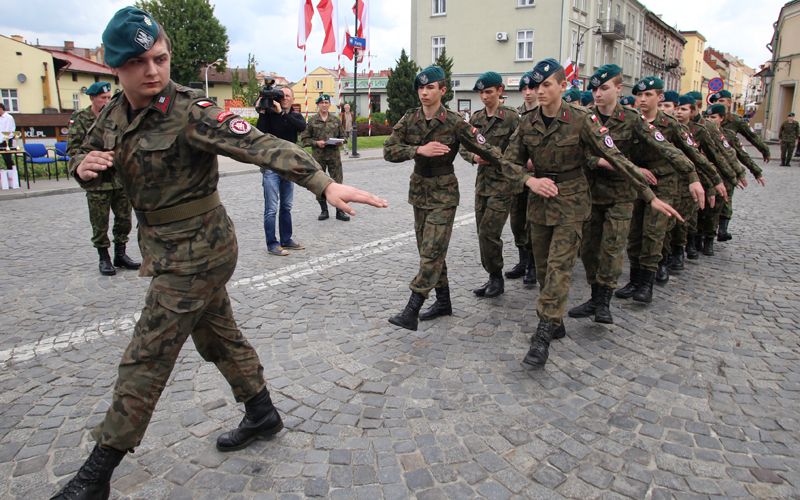 W warunkach uniemożliwiających swobodne mijanie się, żołnierze dostosowują swoje zachowanie do zasad poszanowania przełożeństwa (starszeń­stwa), ogólnych reguł ruchu i okoliczności (sytuacji).
38
Zachowanie się żołnierzy w różnych sytuacjach.
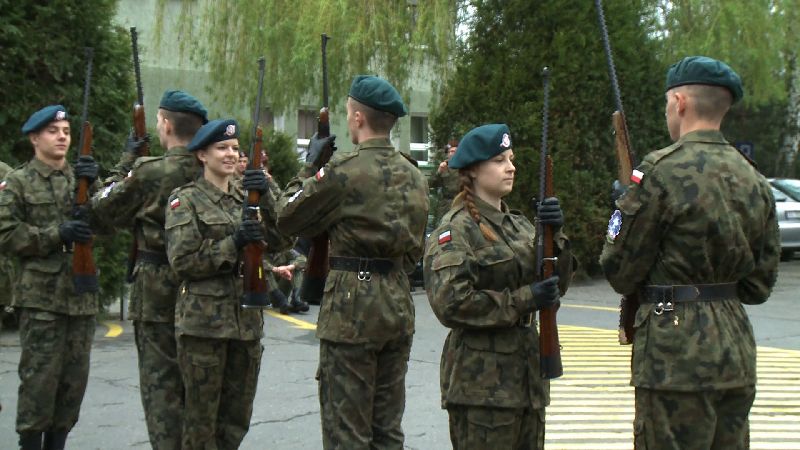 Żołnierz niezawodowy przebywający poza koszarami musi mieć zawsze przy sobie książeczkę wojskową oraz dokument uprawniający do przebywania w podróży służbowej, na urlopie, przepustce. Gdy przewozi broń, musi być ona odnotowana w dokumencie podróży, z podaniem jej rodzaju, numeru i liczby nabojów. W dokumencie podróży ma być również wpisany numer telefonu (faksu) oficera dyżurnego jednostki wojskowej.
39
Zachowanie się żołnierzy w różnych sytuacjach.
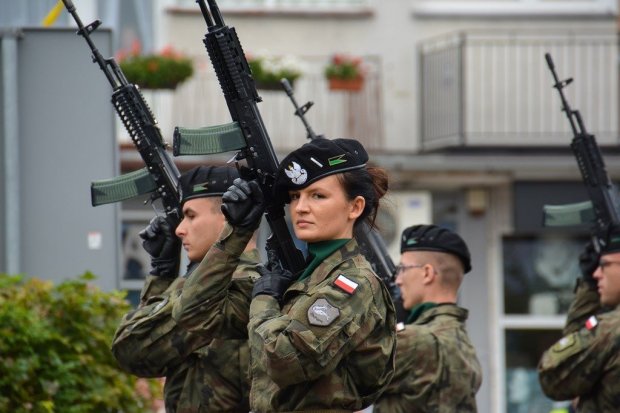 Żołnierz przerywa urlop i niezwłocznie wraca do miejsca pełnienia służby w przypadku:
ogłoszenia mobilizacji lub wojny;
odwołania z urlopu.
40
Stosunek żołnierzy do munduru, wygląd zewnętrzny
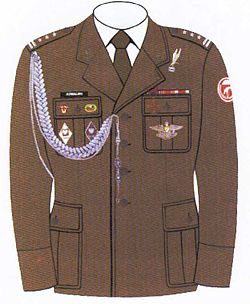 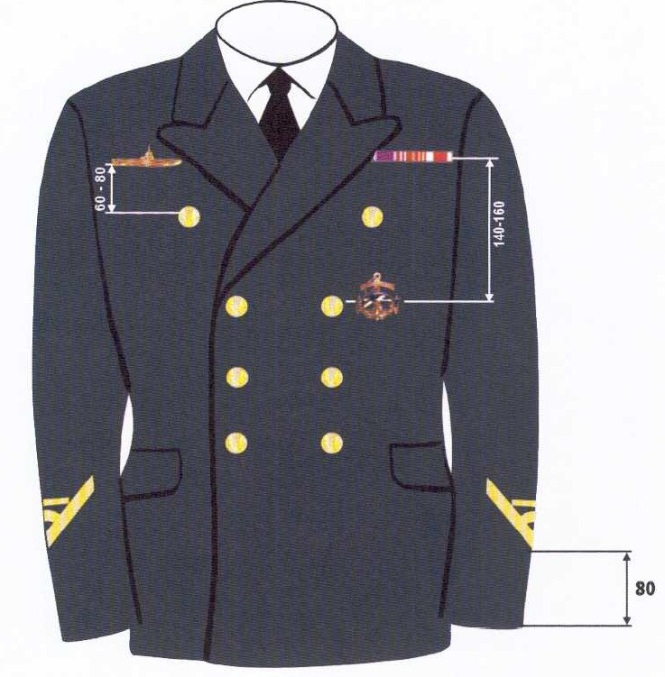 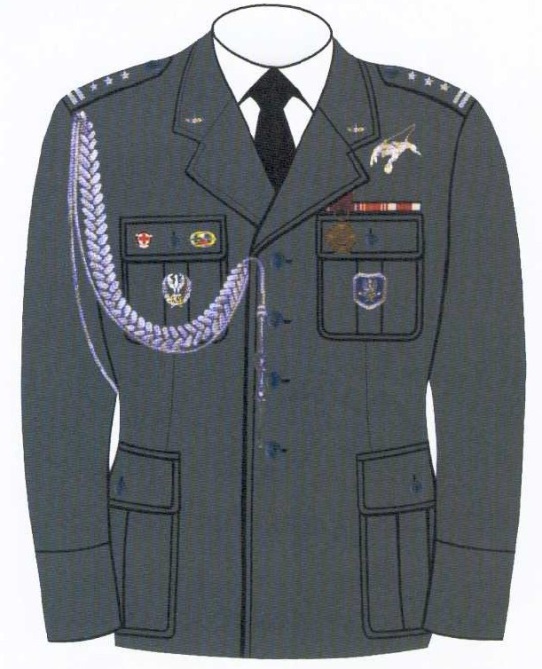 Żołnierz w mundurze jest zobowiązany do przestrzegania przepisów określających zasady noszenia umundurowania.
41
Stosunek żołnierzy do munduru, wygląd zewnętrzny
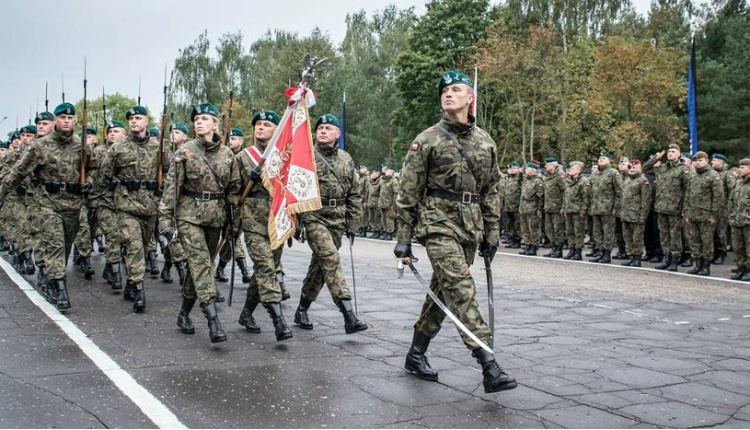 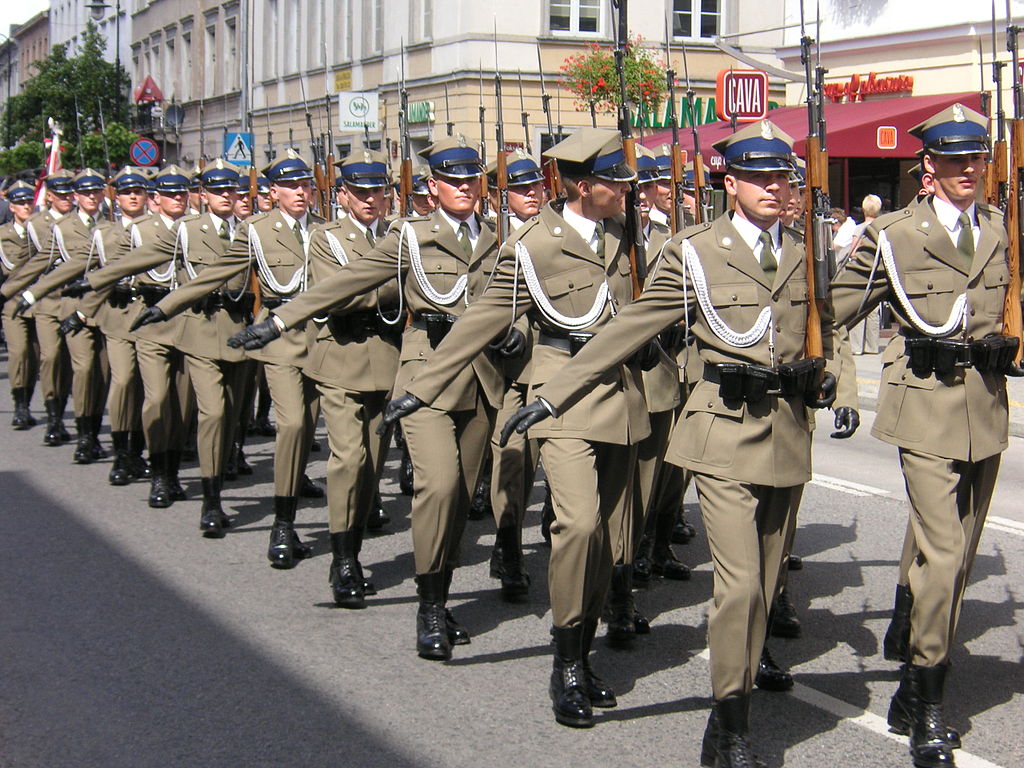 Żołnierz – mężczyzna, ma mieć krótko ostrzyżone włosy i ogoloną twarz. Może mieć krótko przystrzyżone wąsy. Krótko przystrzyżoną brodę może nosić ze względu na wskazania lekarza odnotowane pisemnie lub za zgodą dowódcy jednostki wojskowej. 
Żołnierz – kobieta, na czas wykonywania zadań służbowych ma mieć włosy krótkie lub krótko upięte i nie może stosować wyrazistego makijażu oraz jaskrawo pomalowanych paznokci.
42
Opuszczanie koszar i garnizonu
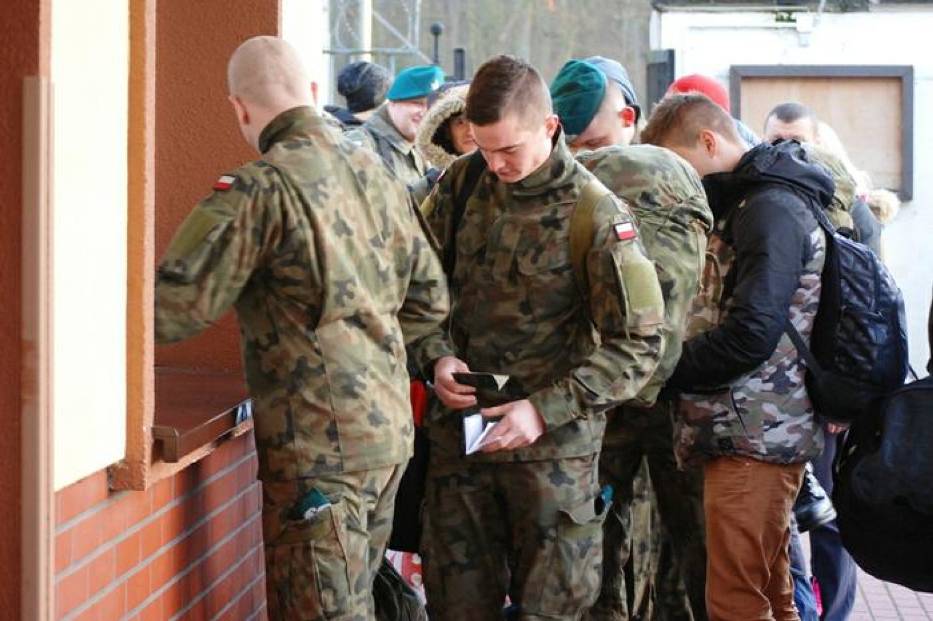 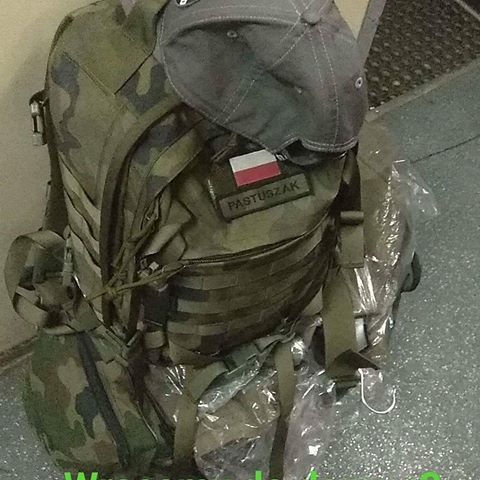 Żołnierze niezawodowi oraz żołnierze spełniający obowiązek zakwate­rowania na terenie jednostki, mogą opuszczać jednostkę wojskową za zgodą właściwych przełożonych na podstawie dokumentu uprawniającego do przebywania poza jej terenem. Na przepustkę, urlop, żołnierze mogą udawać się w umundurowaniu (wyjściowym, polowym) albo w ubiorze cywilnym.
43
Opuszczanie koszar i garnizonu
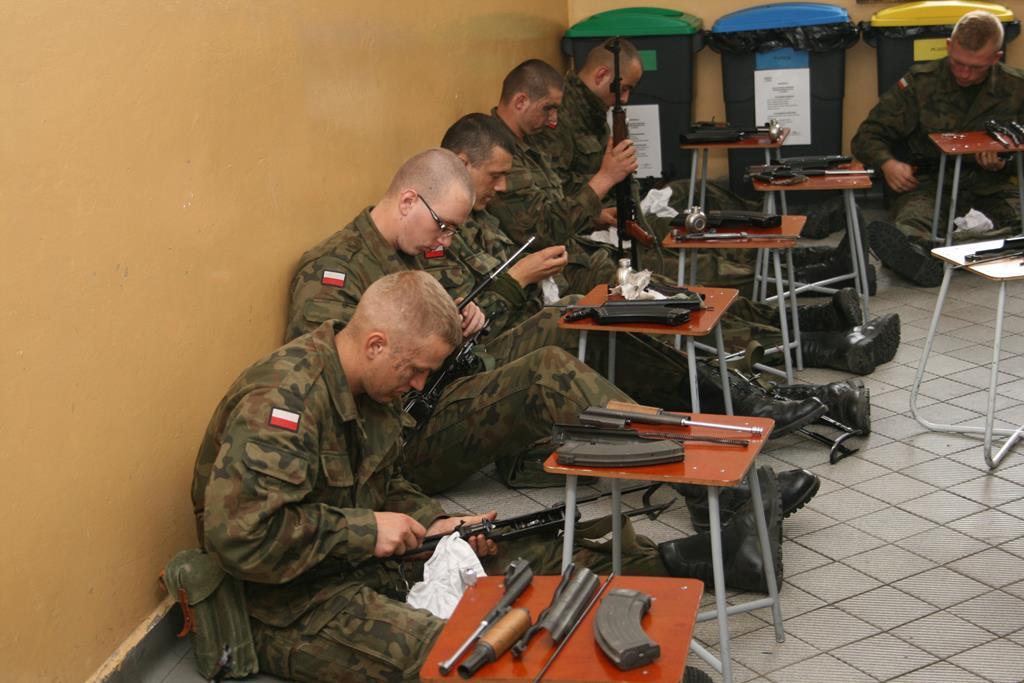 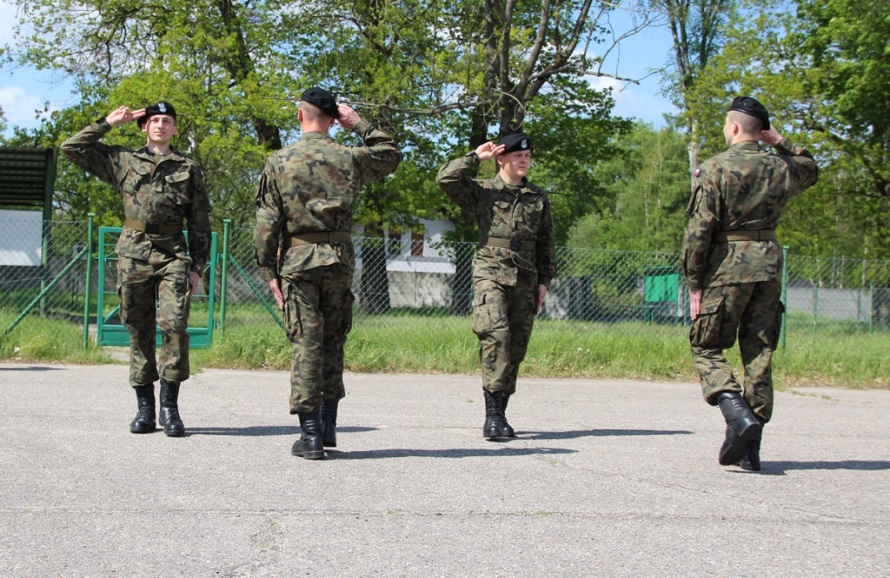 Znajomość zasad żołnierskiego zachowania się żołnierzy niezawodwych sprawdza przed wyjściem na przepustkę, wyjazdem na urlop lub w podróż służbową, bezpośredni przełożony. Wygląd zewnętrzny umundurowanych żołnierzy sprawdza podoficer dyżurny pododdziału.
44
Opuszczanie koszar i garnizonu
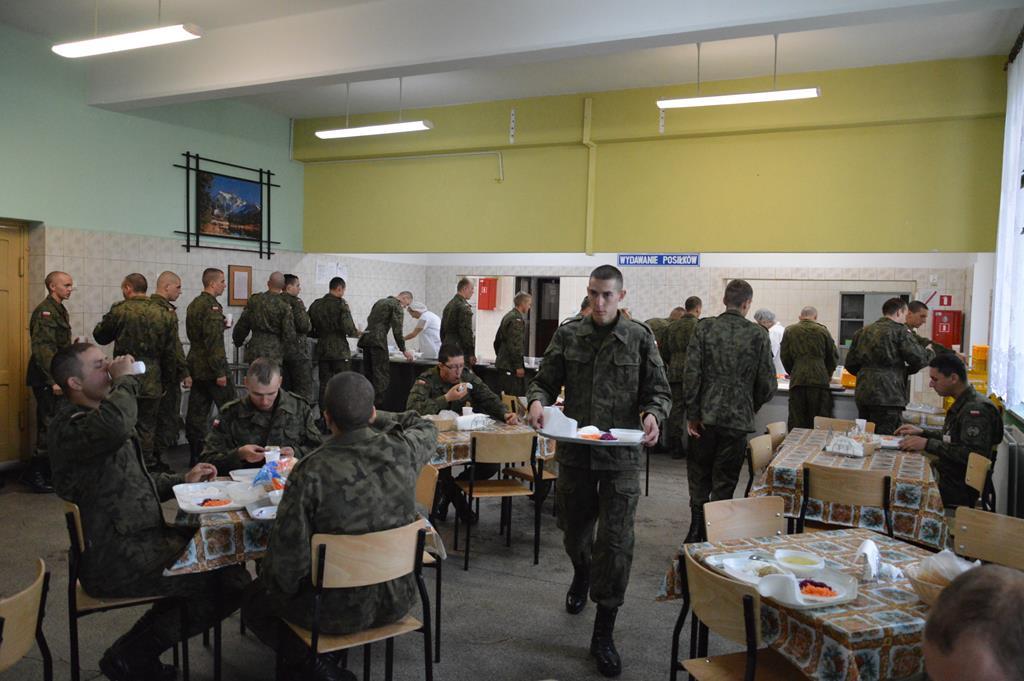 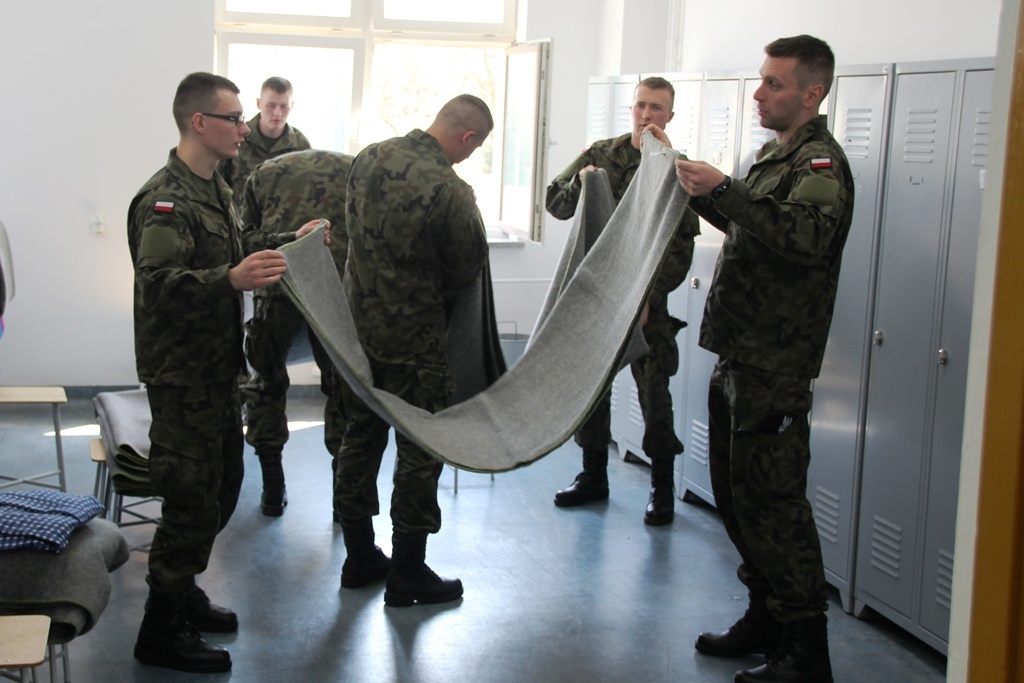 Żołnierzowi niezawodowemu umundurowanemu nieprzepisowo, wyglądającemu niedbale i nieestetycznie nie zezwala się na opuszczenie terenu jednostki do czasu usunięcia niedociągnięć.
45
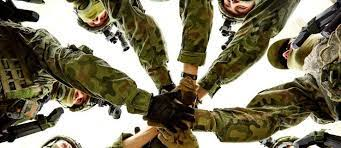 Dziękuję za uwagę
46
46